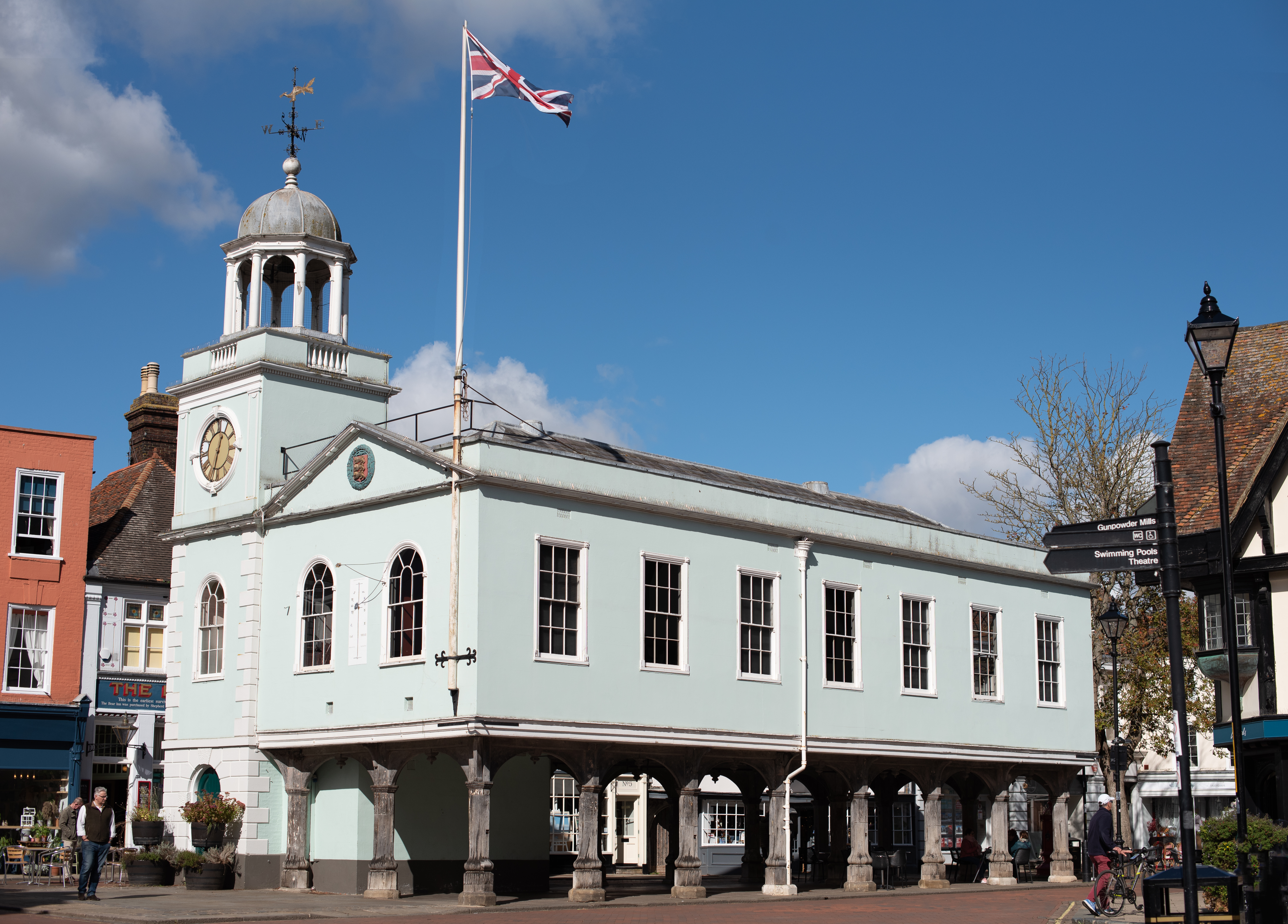 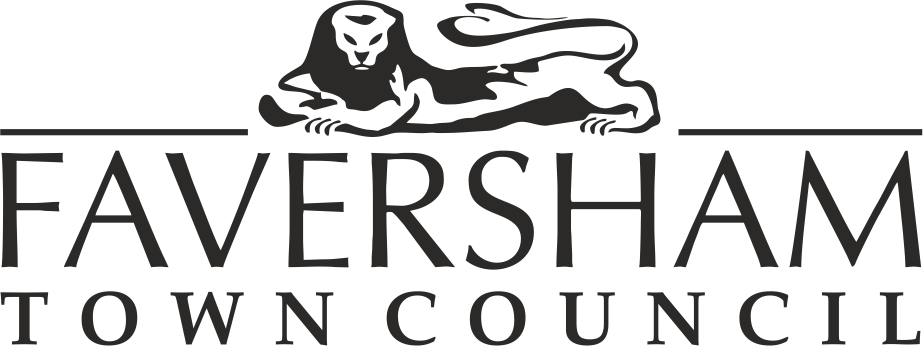 Annual Action Plan
2023-2024
Annual Action Plan 2023-2024
This document is an agreed summary of priority items for the current financial year and should be read alongside Faversham Town Council's Five Year Strategic Plan. 
It is a ‘live’ document which the Town Council will update, enabling it to track and monitor its progress in delivering specific actions. The Plan and monitoring reports will be publicly available so residents will be able to judge the Council's progress.
Evaluating progress against the list of activities will be the responsibility of the Policy and Resources Committee. The Committee will ensure that each element of the Action Plan is considered and, where further work is needed, or there are any blockages to progress, appropriate action is taken. 
The Strategic Plan will be reviewed each September, prior to budget setting, to keep the document relevant and up-to-date.  
The Mayor of Faversham, Cllr Trevor MartinSeptember 2023
Committees
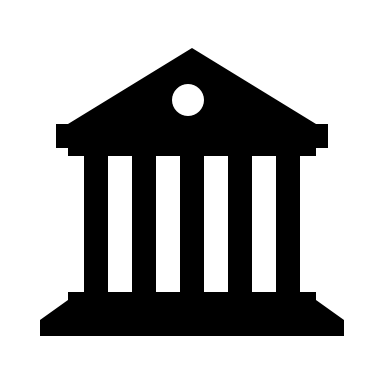 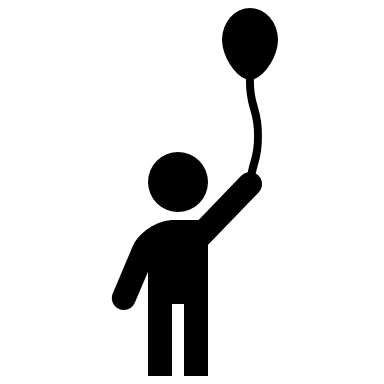 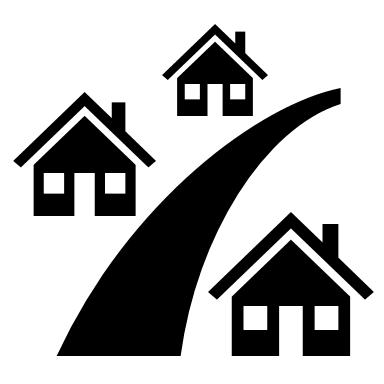 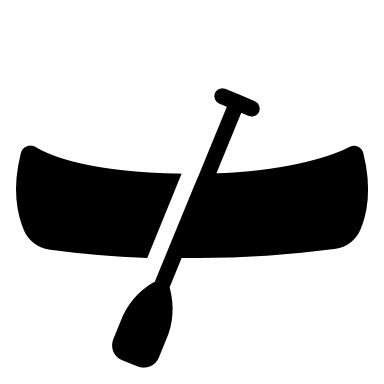 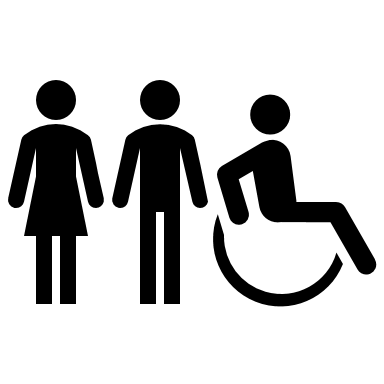 Working Groups
Heritage
Youth
Neighbourhood Plan
Faversham Creek
Equality, Diversity & Inclusion
Strategic Documents
Where the Annual Action Plan sits within our strategic documents
Strategic Plan
Medium Term Financial Plan
Community Engagement Plan
Standing Orders
Financial Regulations
Annual Action Plan
Annual Budget
Community Emergency Plan
Climate and Biodiversity Emergency Plan
Neighbourhood Plan
LCWIP
2023-2024 Timebound Actions
1. Active Travel Actions
2. Community Actions
3. Environment Actions
4. Heritage Actions
5. Policy & Resources/Governance Actions
Version: 001-24.06.23